Adaptations of land plants towards temperature extremes
Definition of adaptation:
The adjustment or changes in behavior , physiology , and structure of an organism to become more suited to an environment.
It is derived from Latin word “adaptare” which means “to fit”.
Plant adaptations
Plants have adaptations to help them live and grow in different areas . These adaptations might make it very difficult for the plant to survive in a different place . This explains why certain plants are found in one area , but not in another. For example, you wouldn't see a cactus living in the arctic. Nor would you see a lots of really tall trees living in grasslands.
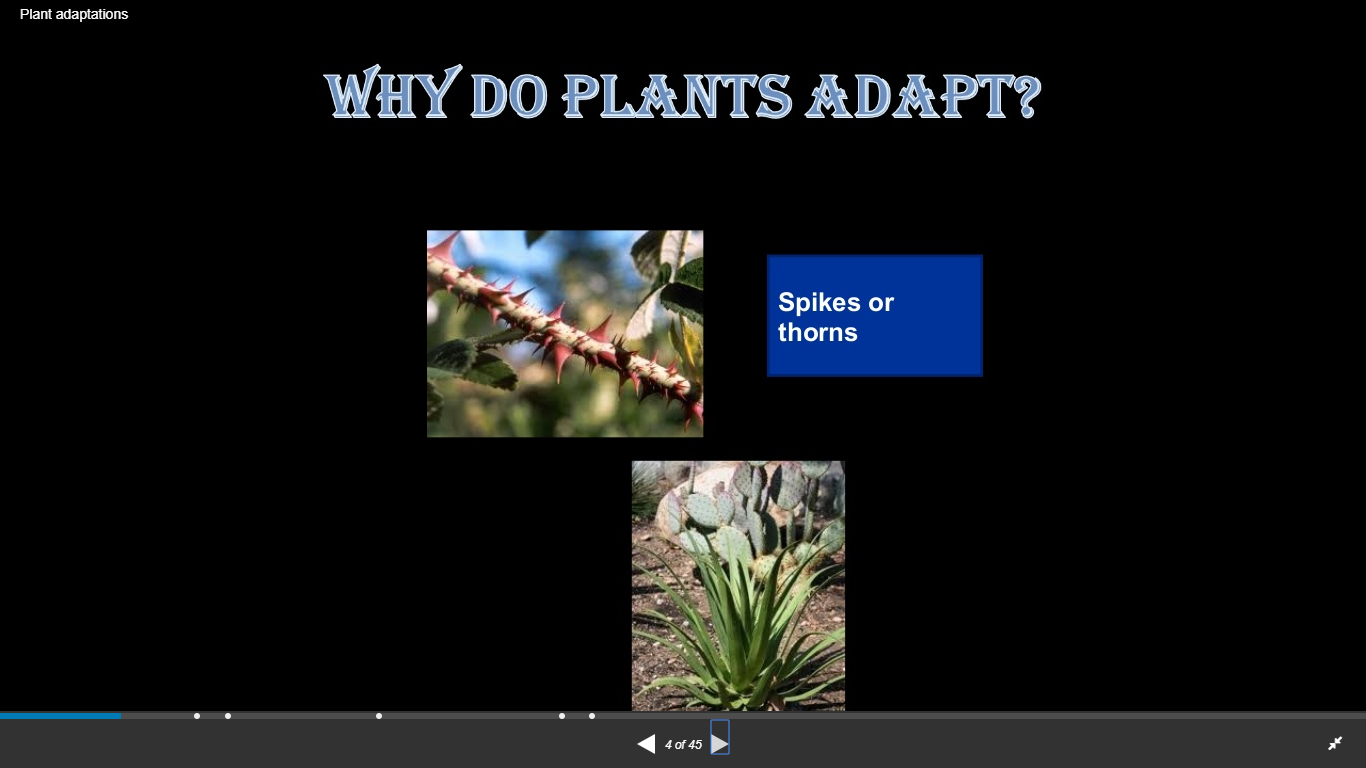 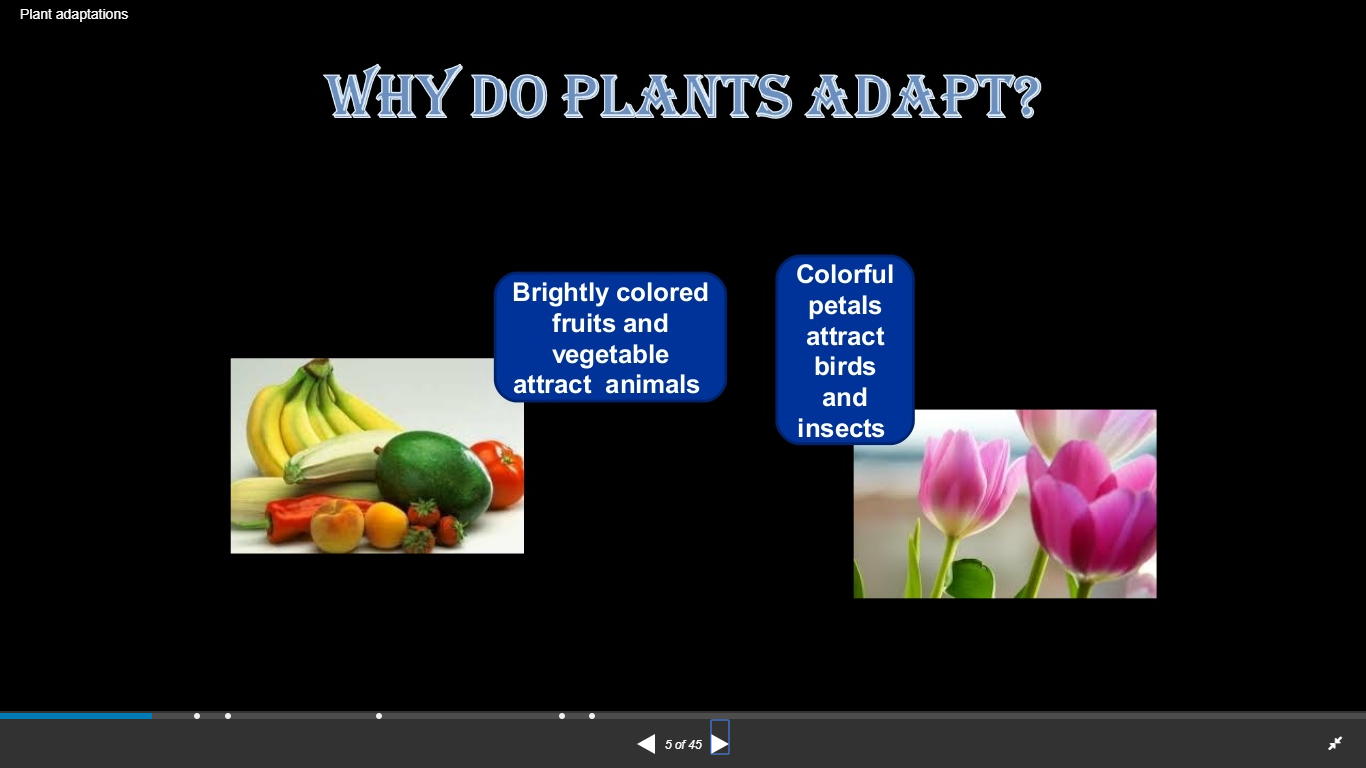 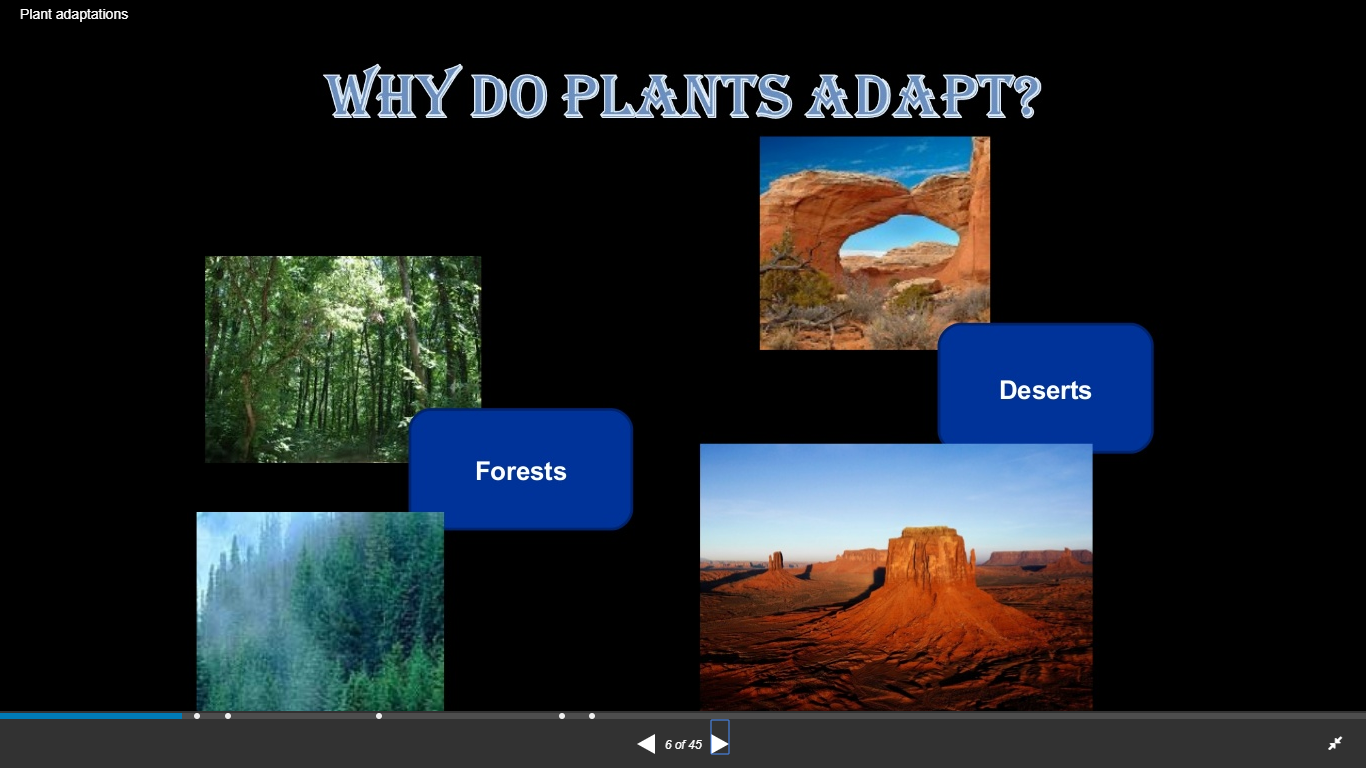 Types of adaptations:
Structural adaptations are the way something is build or made.
Behavioral adaptations are the way something acts naturally or by instinct.
Structural adaptations
Adaptations to get food
 leaves and stem absorbs energy from the sun.
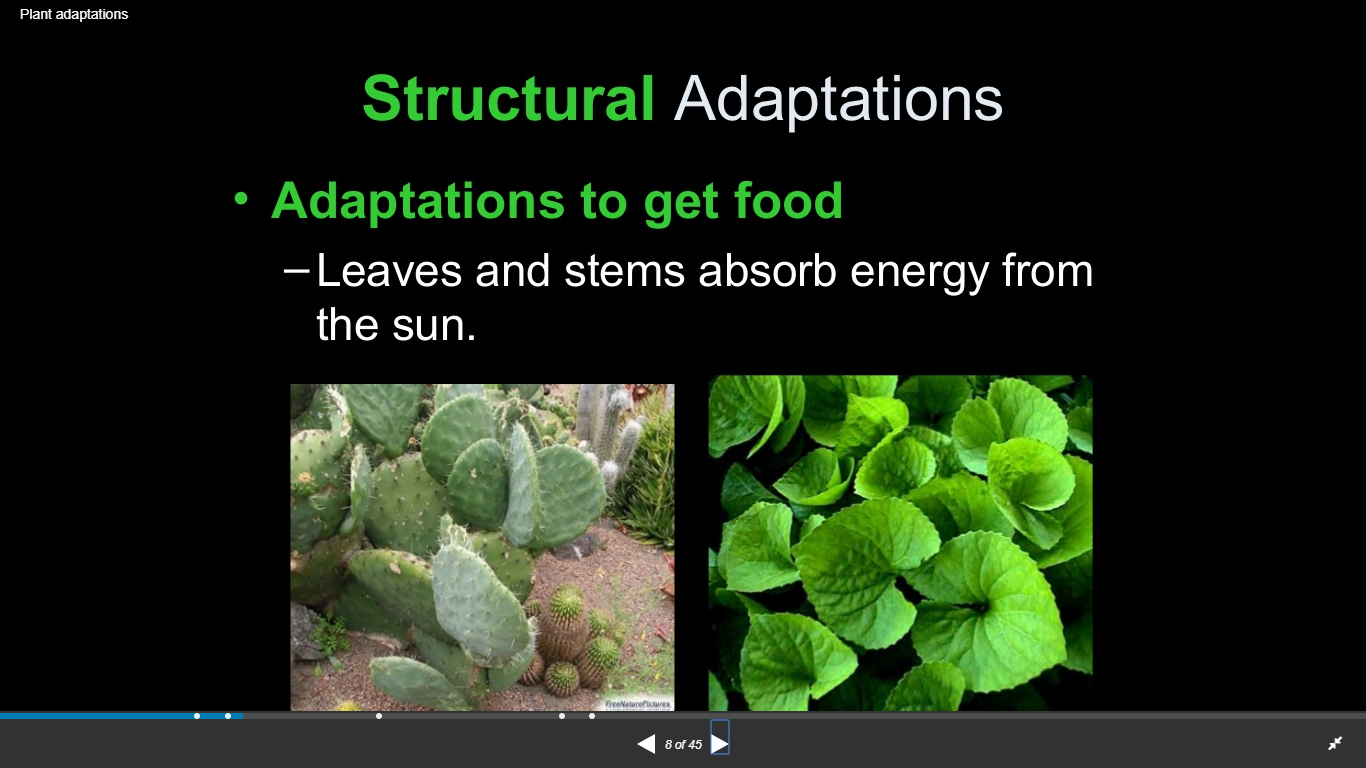 Behavioral adaptations: 
Adaptations to get food 
-plants lean or grow towards the sun
-roots grow down into the soil.
-vines climb up to catch sunlight.
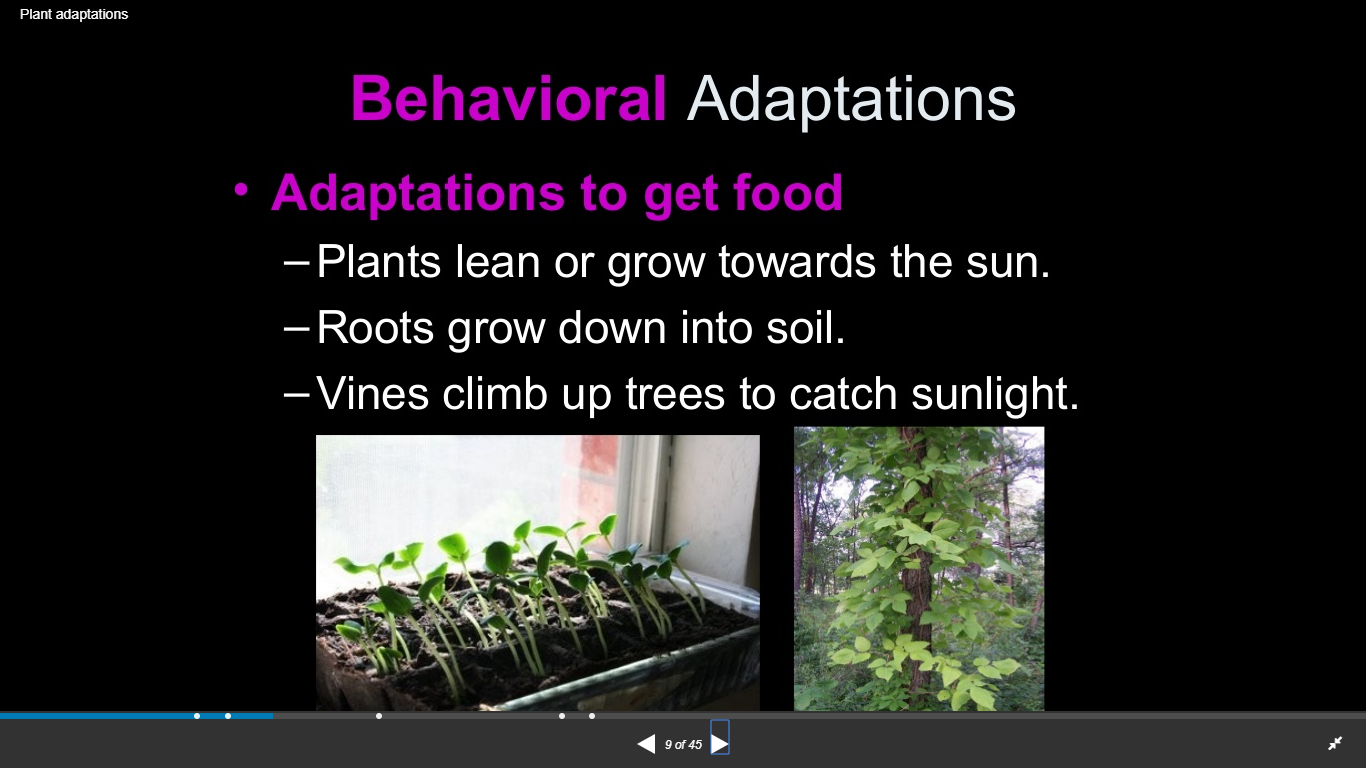 Behavioral adaptations
Adaptations to get food 
- Plants like Venus fly trap , trap insects for food.
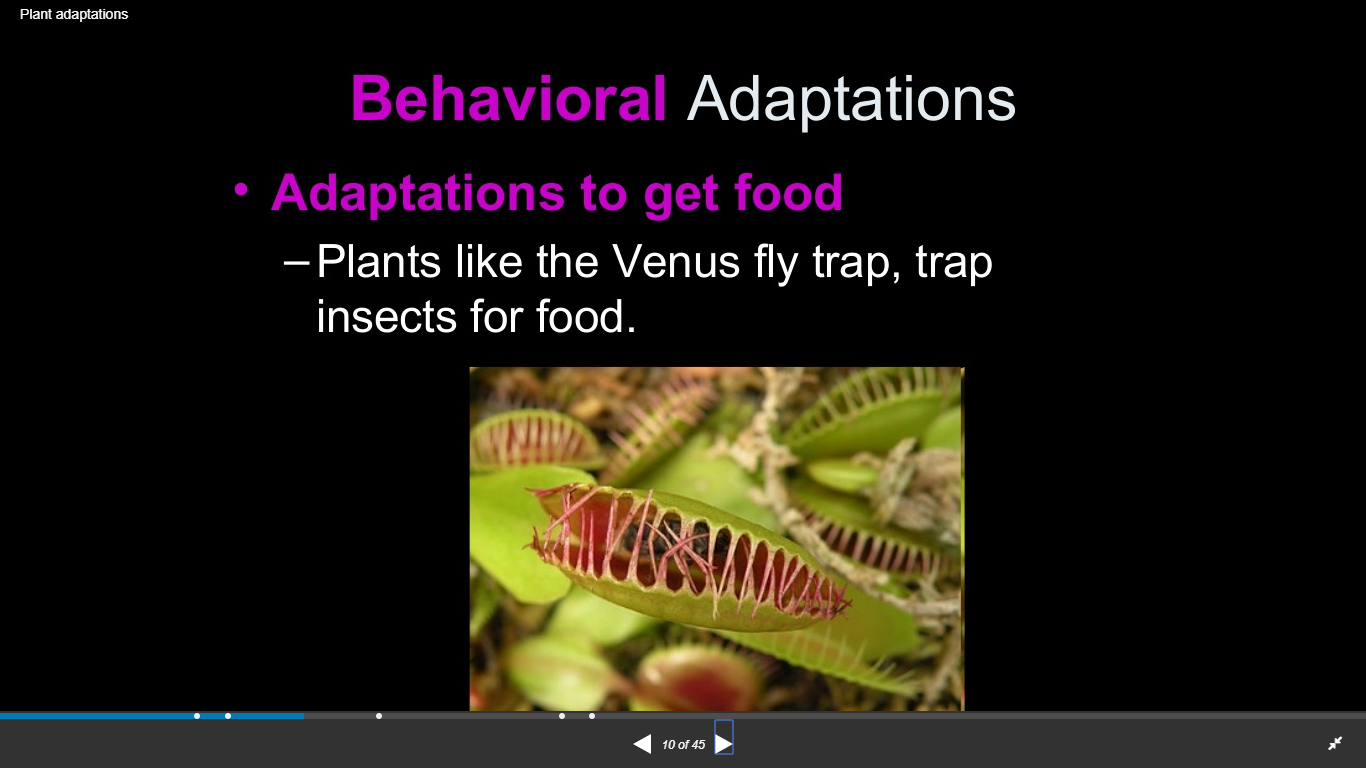 Structural adaptations 
Adaptations to get water and nutrients 
- roots soak up water and nutrients from soil.
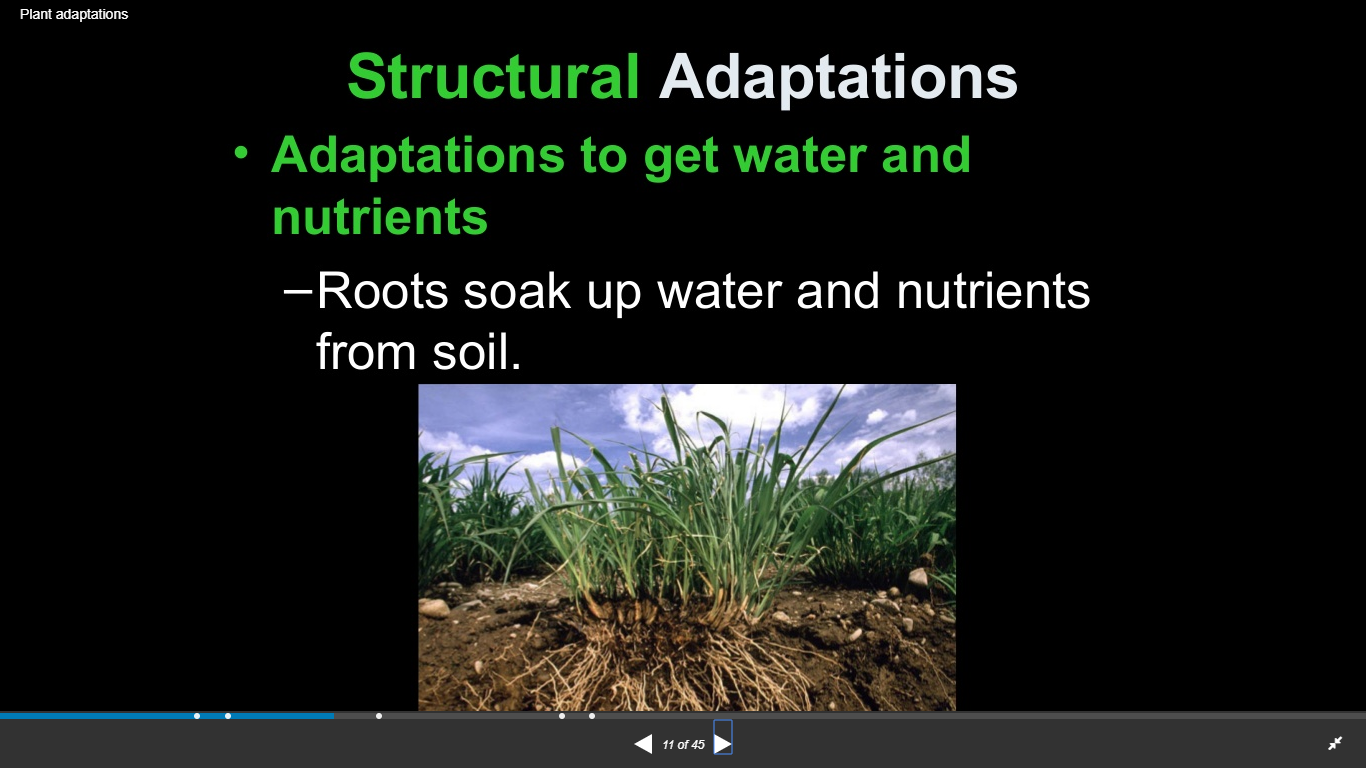 Behavioral adaptations 
Adaptations to get water and nutrients 
 -desert flowers can stay dormant for months only coming to life when it rains
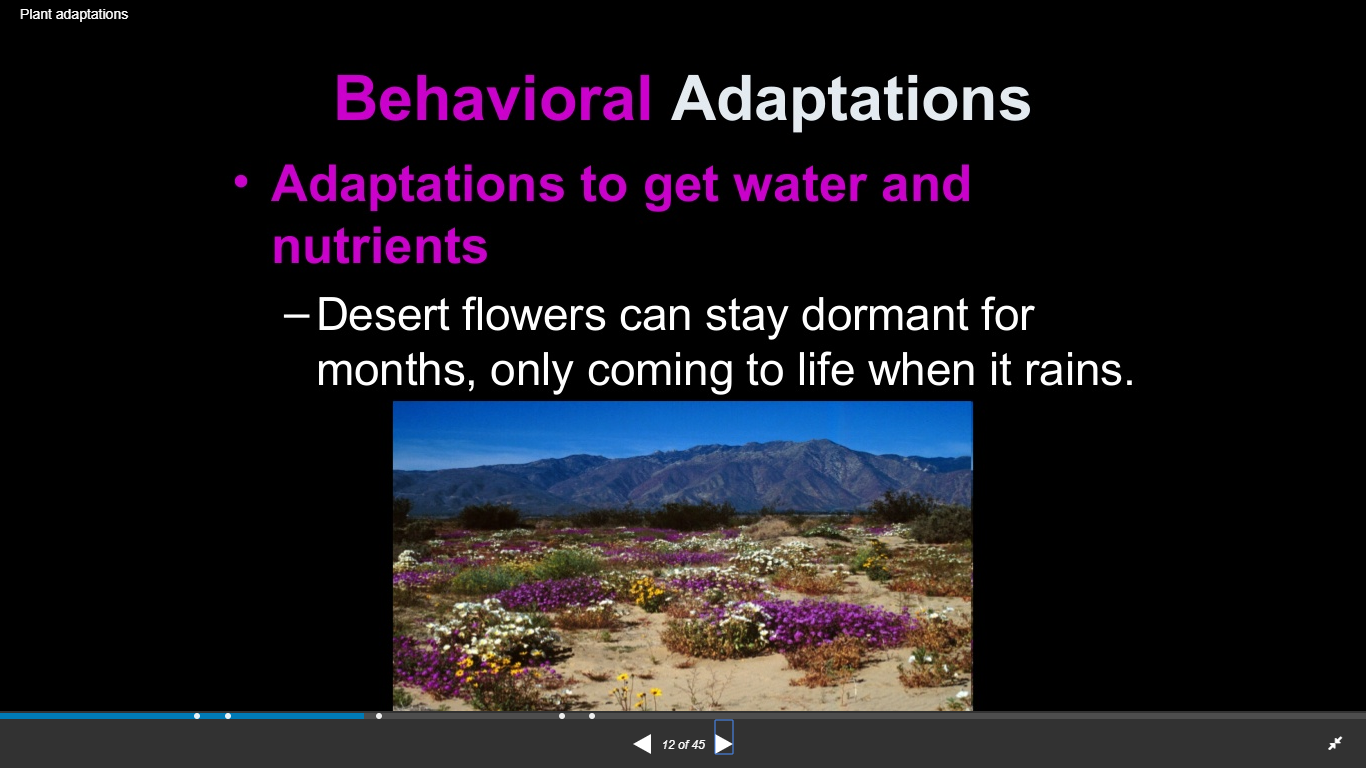 Structural adaptations 
Adaptations for reproduction 
Brightly colored flowers with nectar attract pollinators such as birds, bees and insects 
Sweet fruit attract animals that spread seeds far away.
Some seeds are shaped to catch the wind.
Behavioral adaptations 
Adaptations for reproduction 
-   Plants drop seeds to grow new offspring.
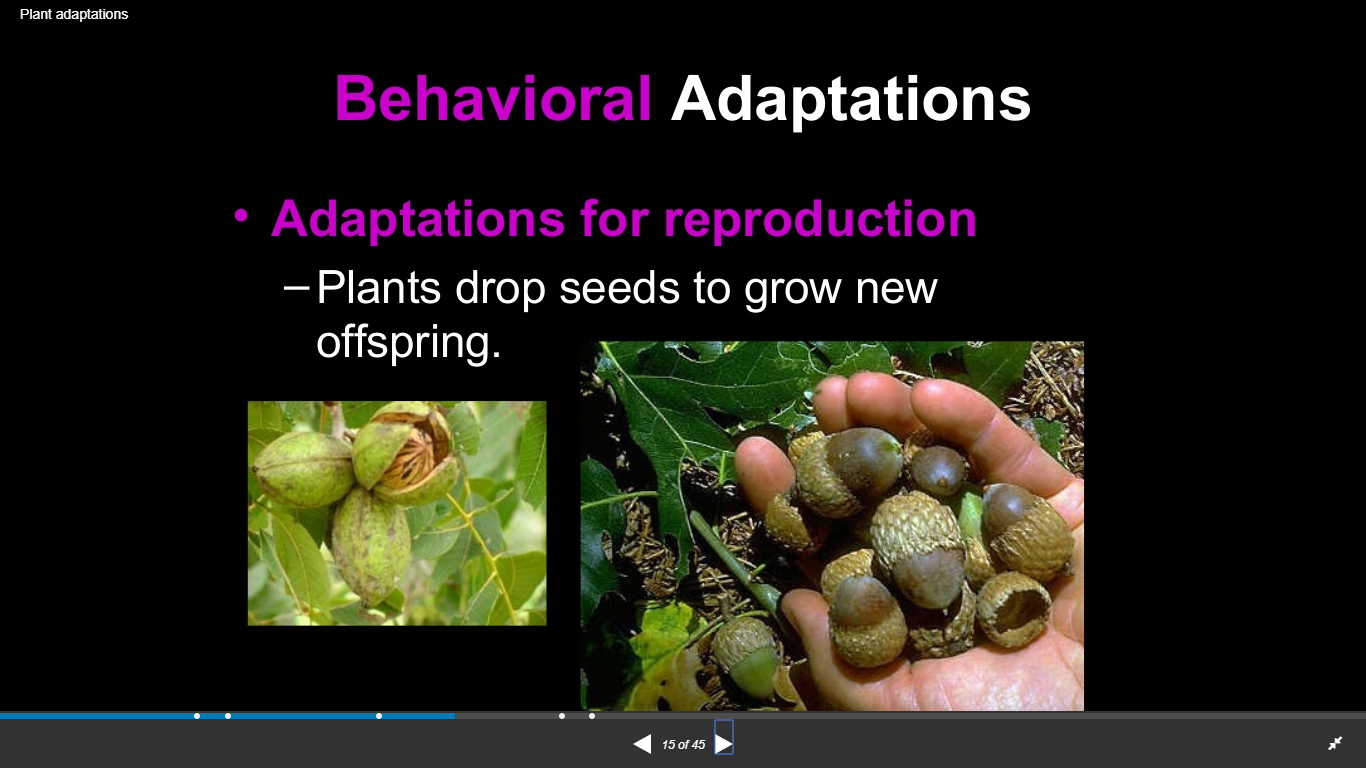 Structural adaptations 
Adaptations for defense
-     Spines and thorns protect plants from predators
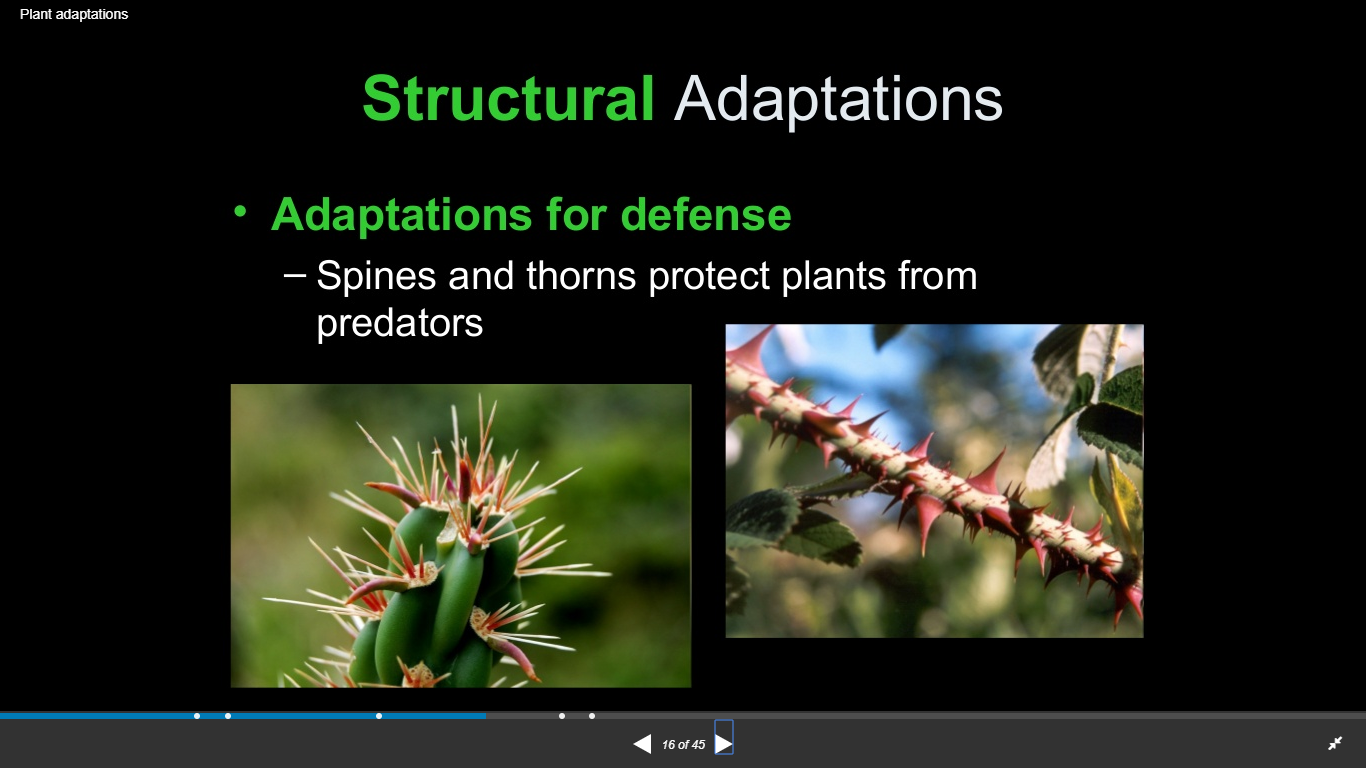 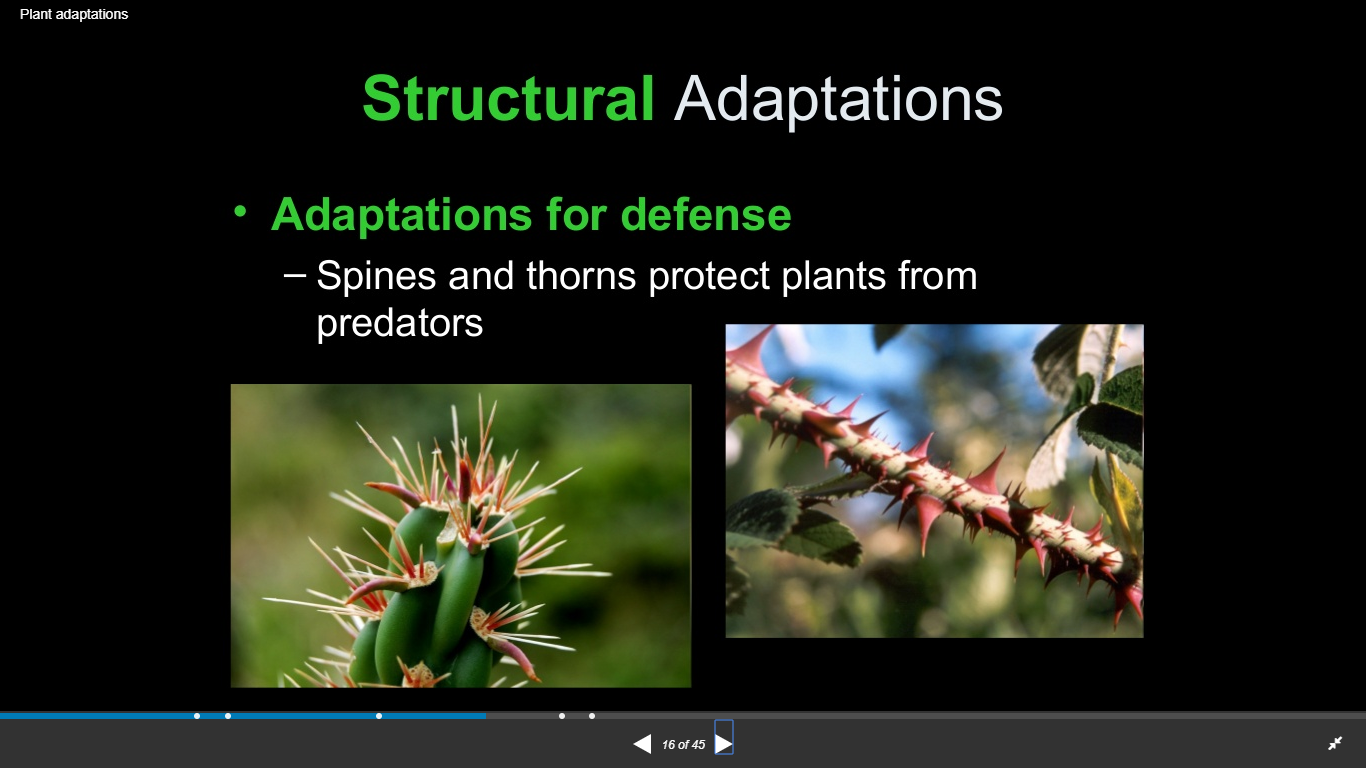 Structural Adaptations 
Adaptations for defense 
-poison ivy and poison oak toxins that give predators a painful itchy rash
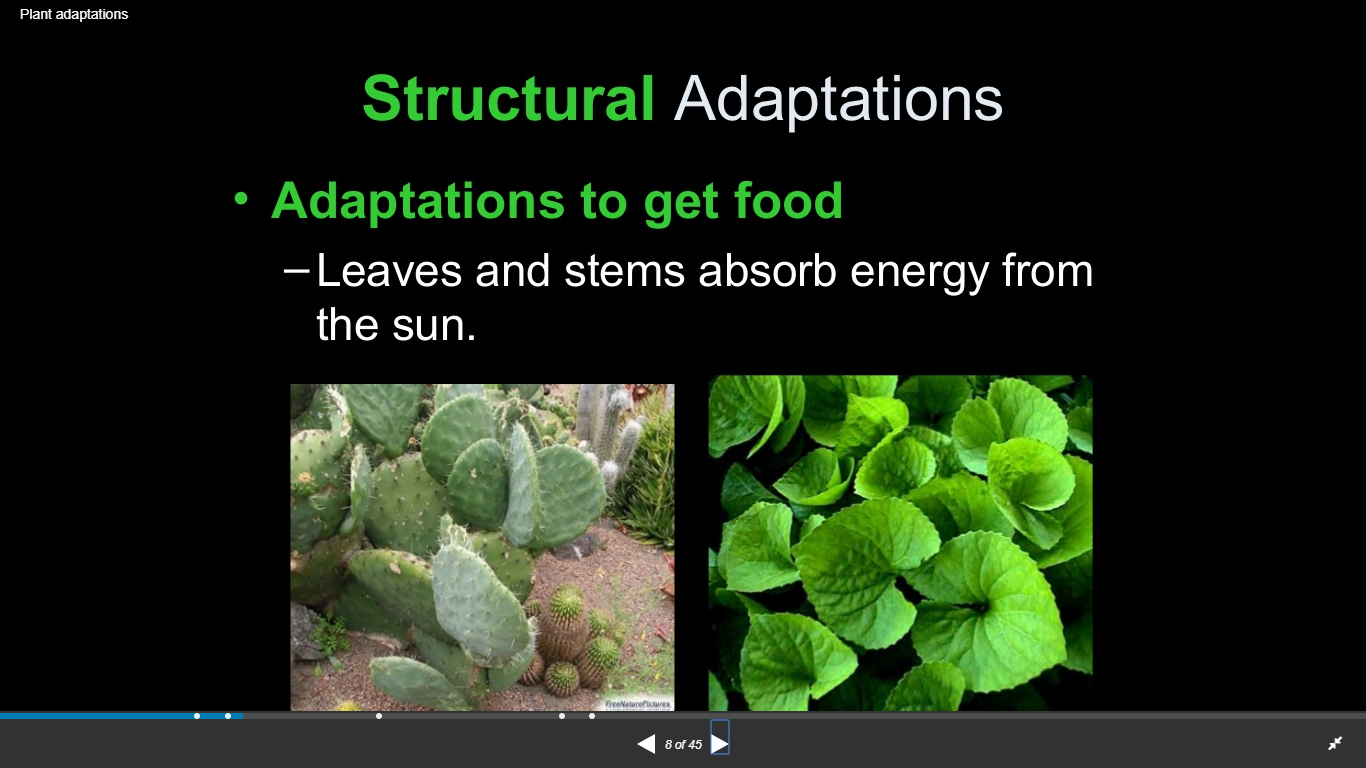 Plant Adaptations for different Biomes
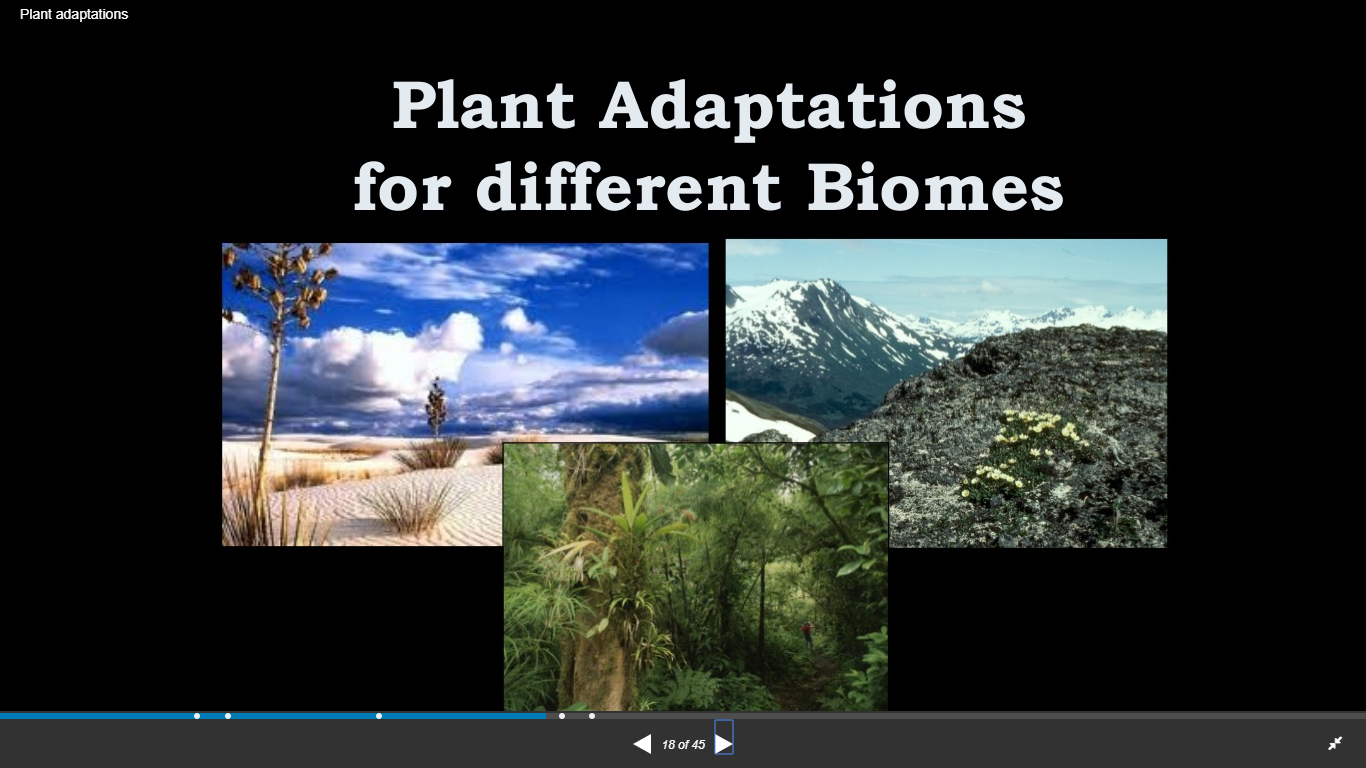 Desert Adaptations 
Small leaves or spines on desert plans conserve water
Thick waxy skin holds in water.
Roots near the soil surface soak up rain water quickly before it evaporates.
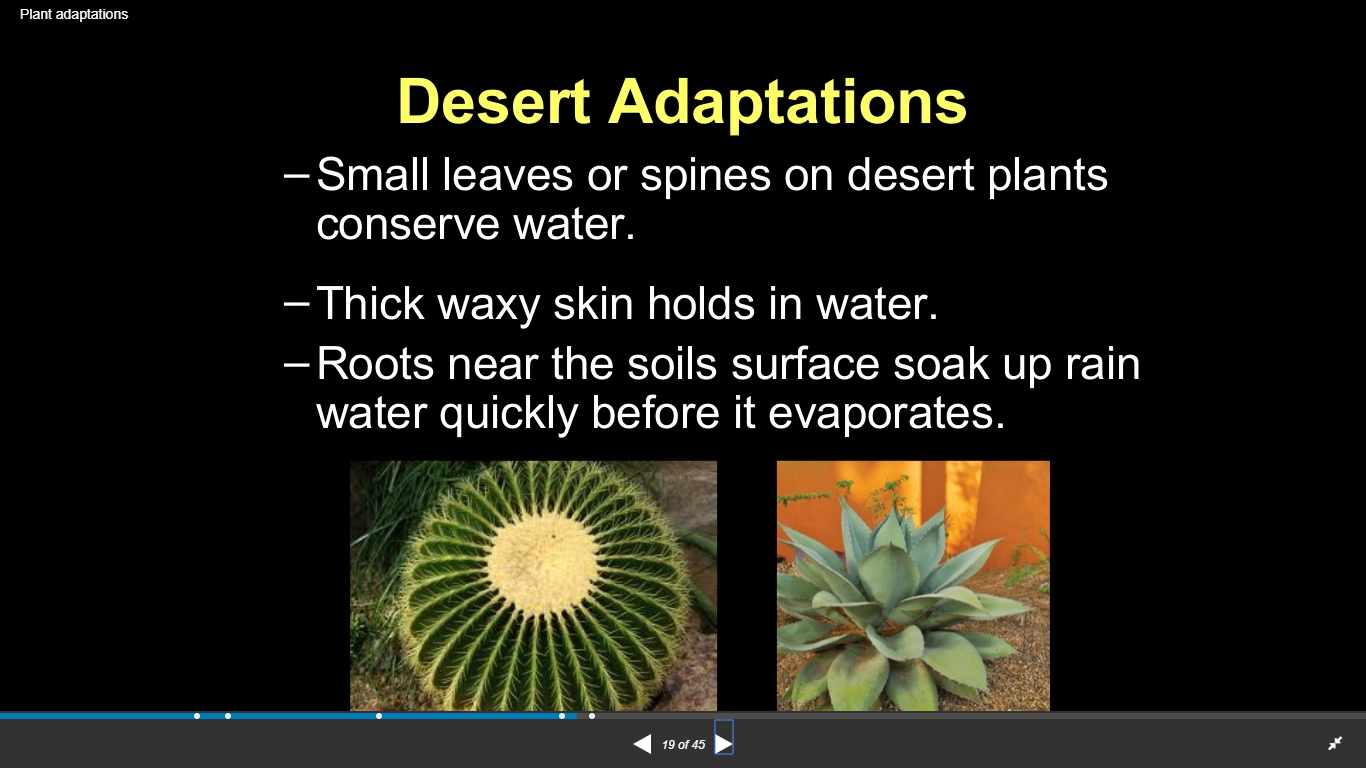 Grassland Adaptations 
Deep roots help plants survive prairie fires.
Narrow leaves lose less water than broad leaves.
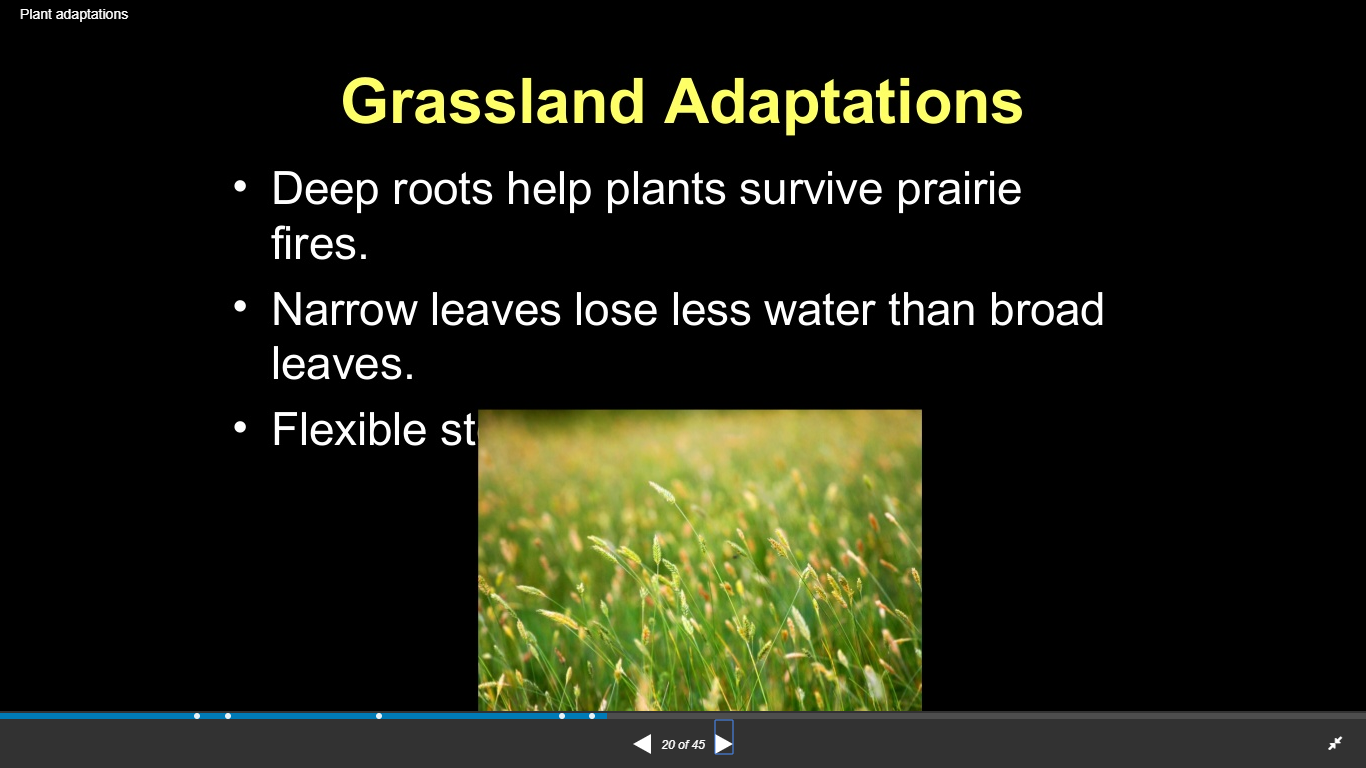 Tundra Adaptations 
Small plants grow close to the ground for warmth.
Dark colored flowers absorb heat from the sun.
Fuzzy stems provide protection from wind.
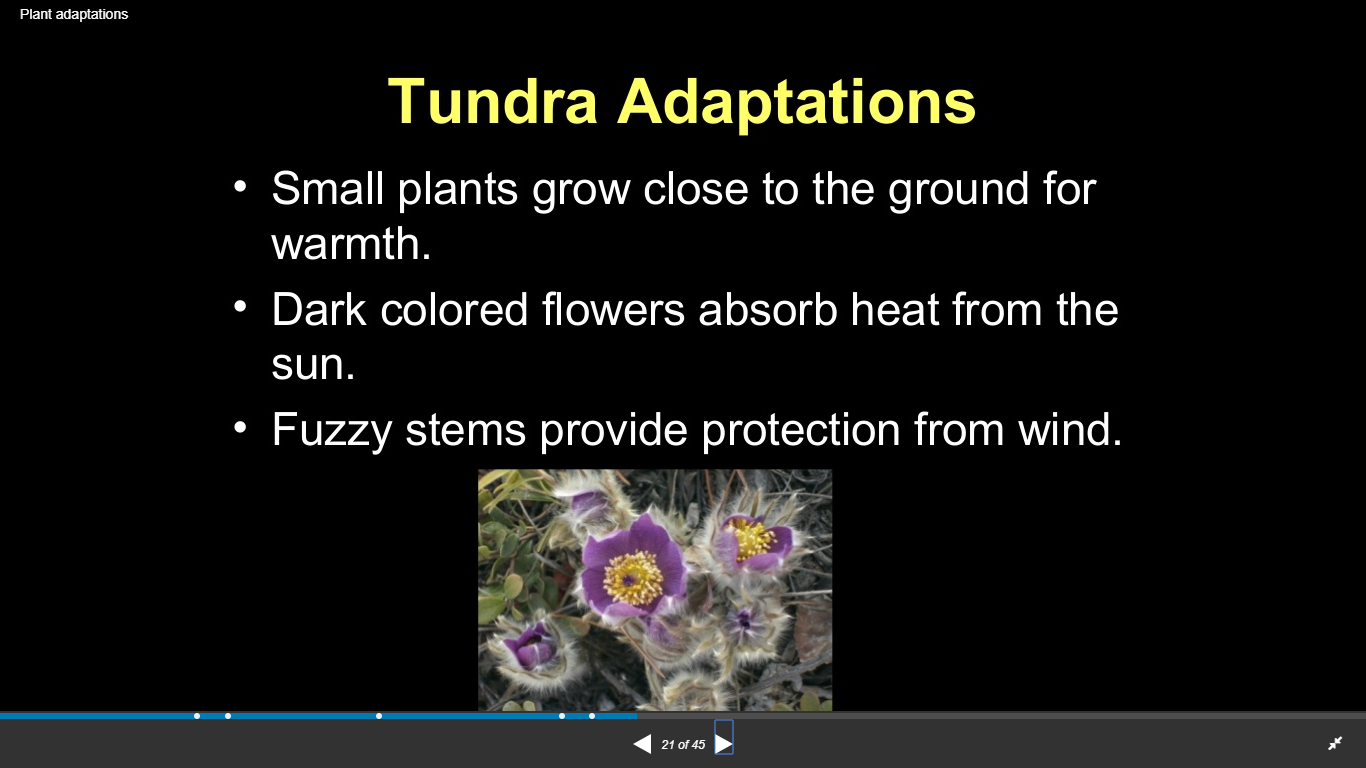 Rainforest Adaptations 
Smooth, slippery bark keeps vines from killing trees.
Slide shaped leaves lets rain run off so fungus doesn’t grow on plants.
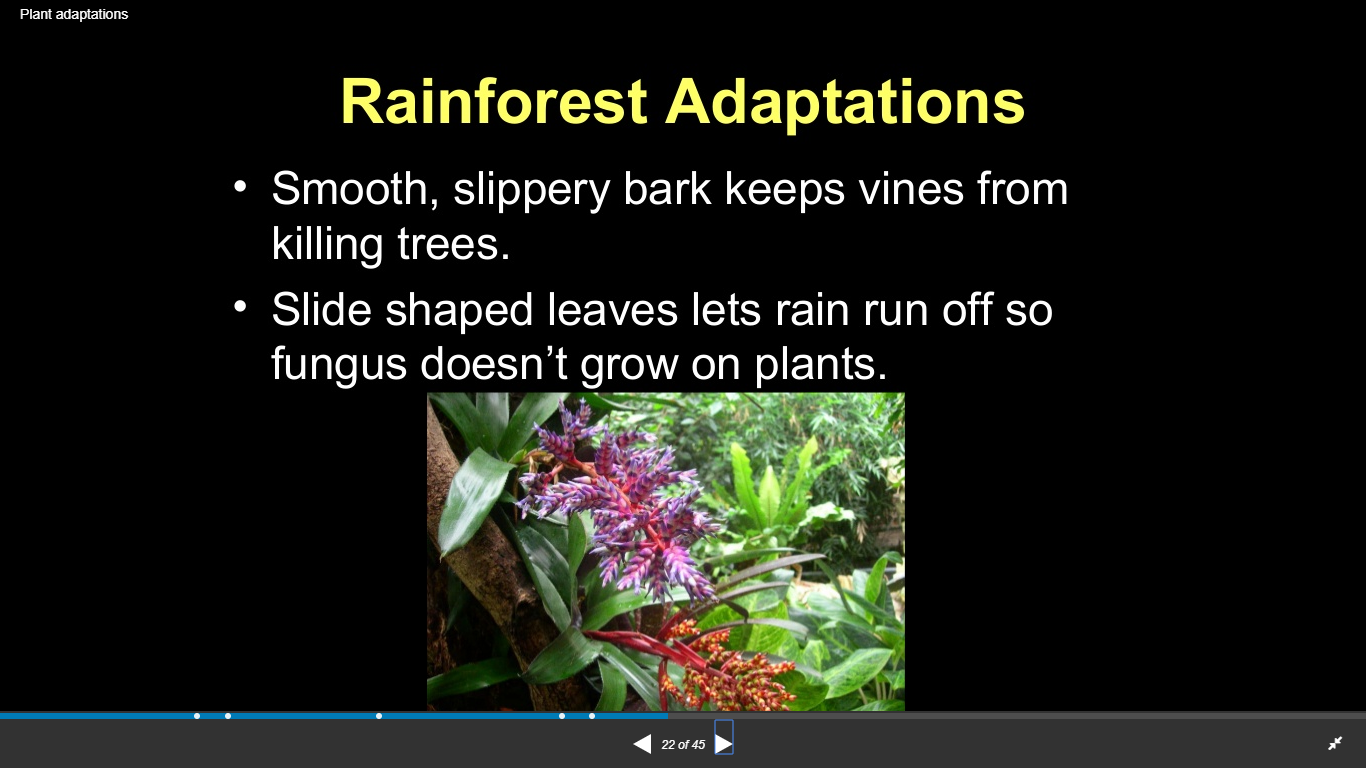 Temperate Forest Adaptations
Thick bark protects trees and dropping leaves in winter conserves water and nutrients during cold winters.
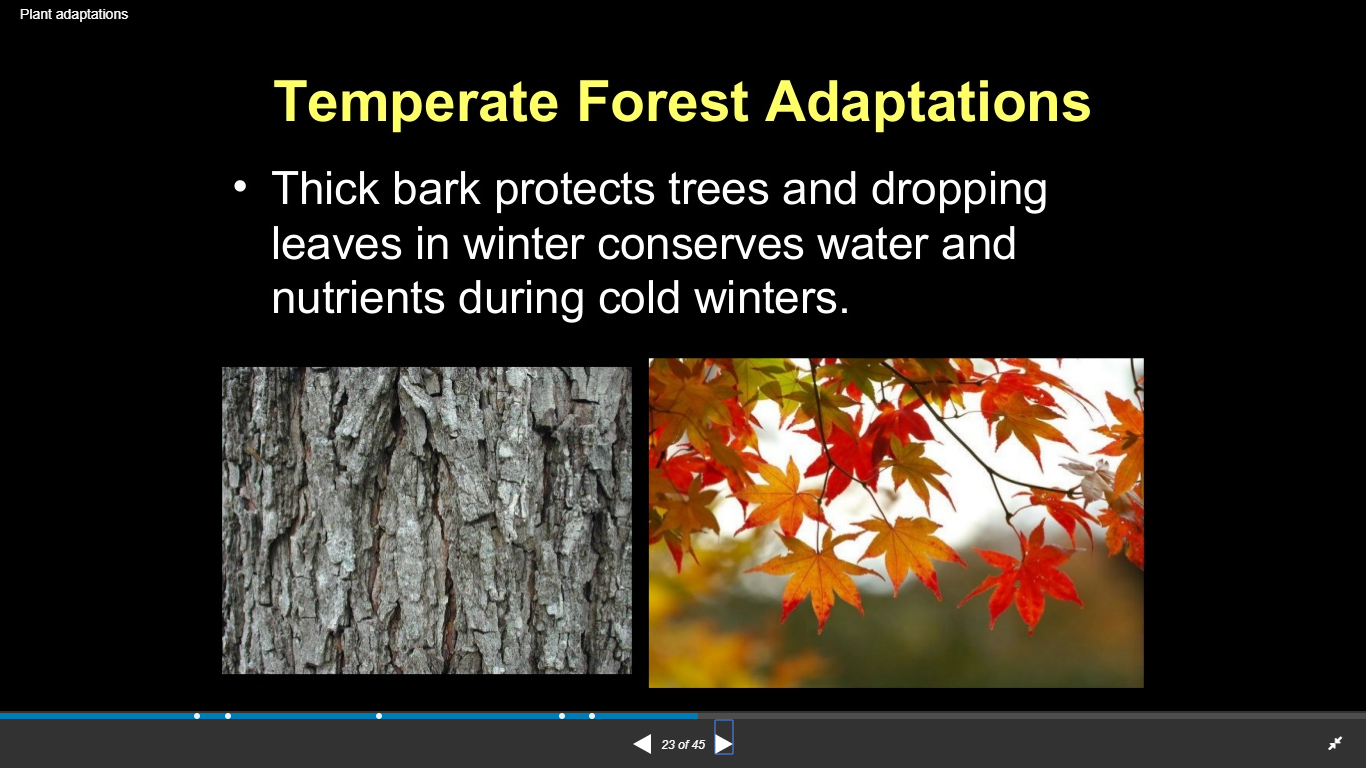 Water Adaptations
Flexible stems move with water currents.
Floating seeds spread offspring.
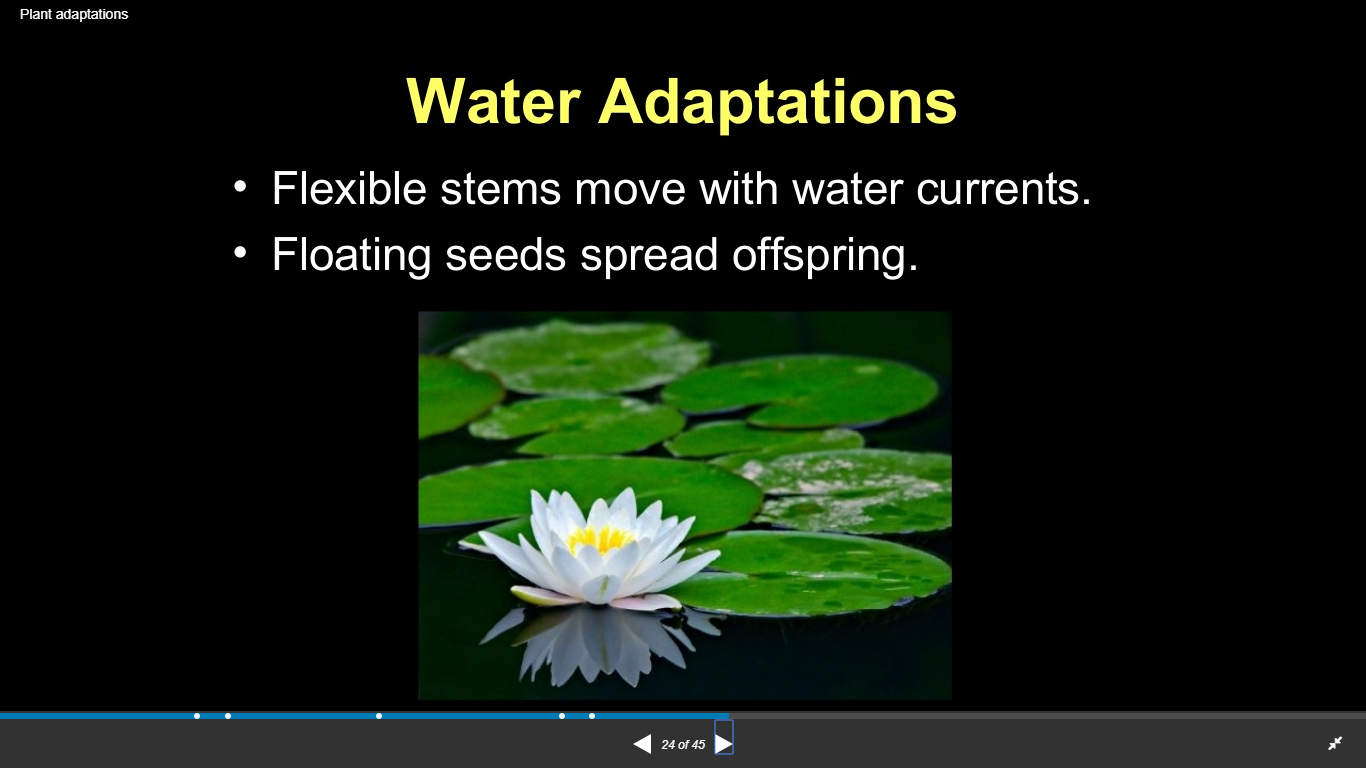 Below are some areas of the adaptations plants have to live in 
Deserts
Grasslands
In water
Taiga
Tropical rain forest
Desert Plant Adaptations

Some plants, succulents, store water in their stems or leaves
Some plants have no leaves or small seasonal leaves that only grow after it rains. The lack of leaves helps reduce water loss during photosynthesis. Leafless plants conduct photosynthesis in their green stems.
Long root systems spread out wide or go deep into the ground to absorb water.
Desert plant adaptations

Leaves with hair help shade the plant reducing water loss. Other plants have leaves that turn throughout the day to expose a minimum surface area to the heat .
Spines to discourage animals from eating plants for water
Waxy coating on stems and leaves help reduce water loss
Slower growing requires less energy. The plants don’t have to make as much food and therefore do not lose as much water.
Temperate grassland plant adaptations 
Prairie grasses have narrow leaves whish lose water than broad leaves
Grasses grow from near their base not from tip thus are not permanently damaged from grazing animals or fire 
Many grasses take advantage of exposed, windy conditions and are wind pollinated
During afire while above ground portions of grasses may perish the root portions survive to sprout again.
Some prairie shrubs readily resprout after fire
Roots of prairie grasses extend deep into the ground to absorb as much moisture as they can
Extensive root systems prevent grazing animals from pulling roots out of the ground
Temperate Grassland Plant Adaptations
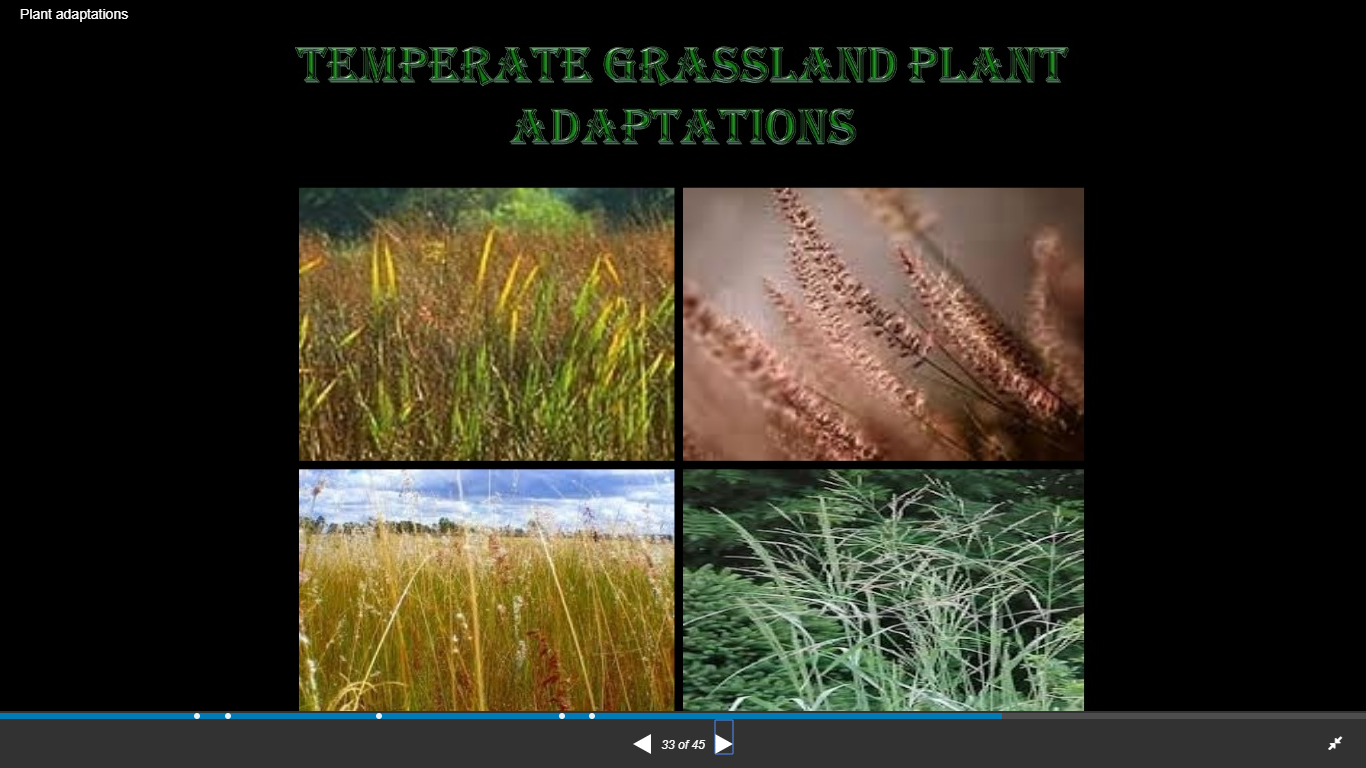 Taiga Plant Adaptations
Many trees are evergreen so that plants can photosynthesize
     right away when temperatures rise.
Many trees have needle like leaves which shape loses less water and sheds snow more easily than broad leaves.
Waxy coating on needles prevent evaporation.
Needles are dark in color allowing more solar heat to be absorbed.
Many trees have branches that droop downward to help shed excess snow to keep the branches from breaking.
Taiga Plant Adaptations
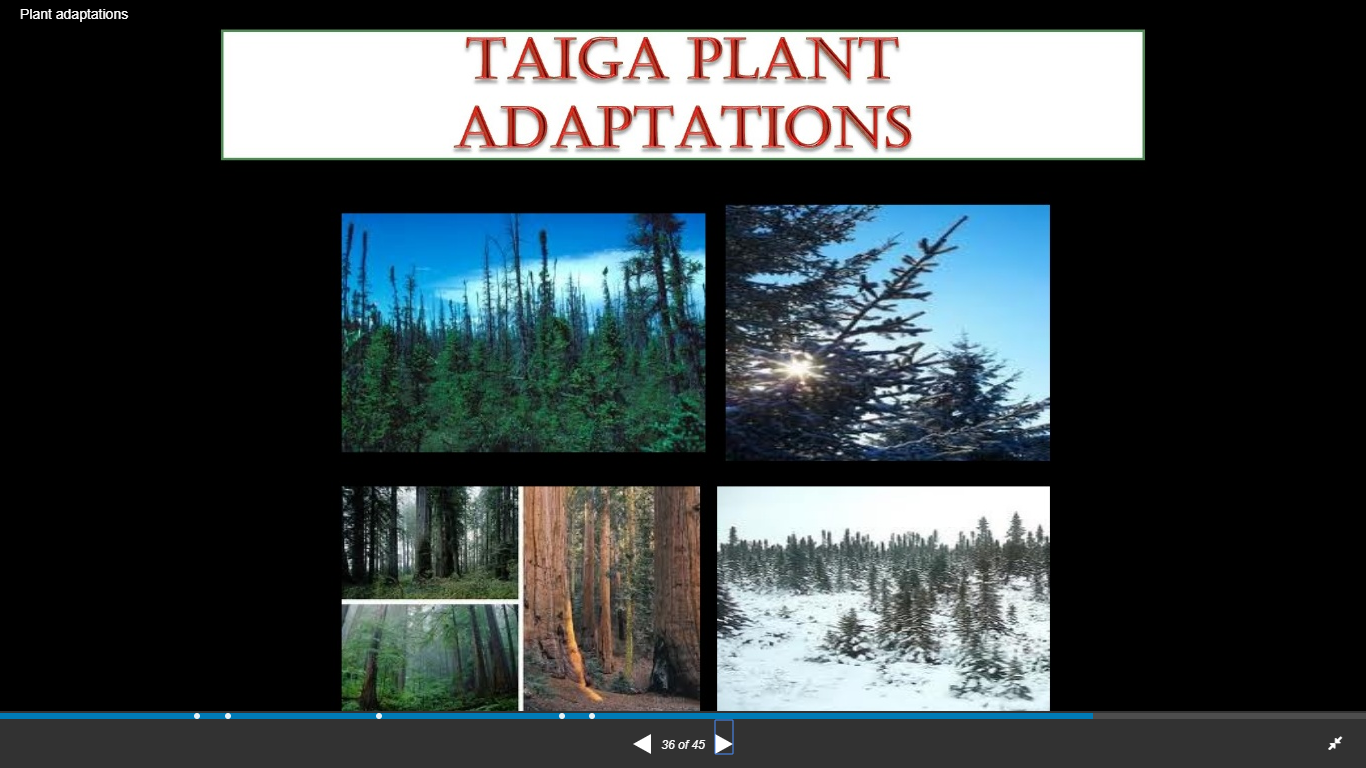 Plant Adaptations in Water
Underwater leaves and stems are flexible to move with water currents
Some plants have air spaces in their stems to help hold the plant up in the water
Submerged plants lack strong water transport system; instead water, nutrients and dissolved gases are absorbed through the leaves directly from the water
Roots and root hairs , reduced or absent ; roots only needed for anchorage, not for the absorption of nutrients and water. 
Some plants have leaves that float atop the water, exposing themselves to the sunlight.
In floating plants chlorophyll is restricted to upper surface of leaves( part that the sunlight will hit) and the upper surface is waxy to repel water.
Some pants produce seeds that can float.
Tropical rainforest plant adaptations 
Smooth bark and smooth or waxy flowers speed the run off of water 
Plants have shallow roots to help capture nutrients from the top level of soil.
Many bromeliads are epiphytes (plants that live on other plants);instead of collecting water with roots they collect rainwater into central reservoir from which they absorb the water through their hairs on their leaves.
Epiphytic orchids have aerial roots that cling to the host plants, absorb minerals, and absorb water from the atmosphere.
Tropical rainforest plant adaptations 

Drip tips and waxy surfaces allow water to run off, to discourage growth of bacteria and fungi
Buttresses and prop and stilt roots help hold up plants in the shallow soil
Some plants climb on others to reach the sunlight
Some plants grow on other plants to reach the sunlight
Tropical rain forest plant adaptations
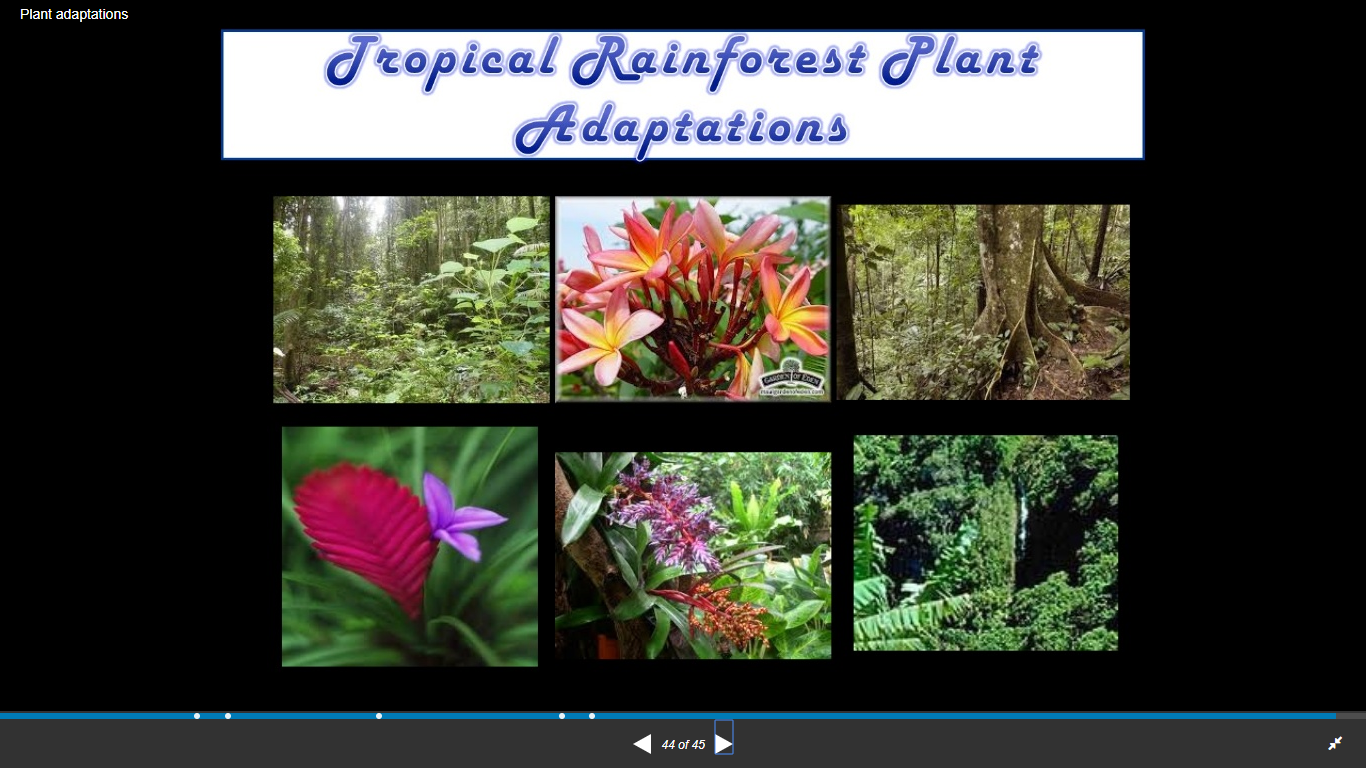 Thank you